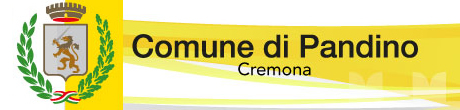 Il Bilancio del Comune per i cittadini
Breve guida alla lettura del bilancio
Cos’è il bilancio di un Comune
Il bilancio è il documento contabile più importante del Comune.
Con il termine bilancio ci si riferisce comunemente a due documenti che vengono approvati ogni anno:
Il bilancio di previsione
Il bilancio consuntivo
Il bilancio di previsione
è un documento con cui il Comune programma l’attività e i servizi che offrirà ai cittadini nei 3 anni successivi, indicando le fonti di finanziamento a cui attingerà per pagare le spese.
specifica le entrate e le spese previste e autorizzate sulla base delle necessità e delle priorità individuate dall’Amministrazione.
è triennale per permettere una programmazione di lungo periodo.
spese ed entrate previste devono uguagliarsi per raggiungere il pareggio di bilancio, obbligatorio per legge. Dal 2016, pur rispettando il pareggio di bilancio, le pubbliche amministrazioni devono anche osservare ulteriori vincoli di finanza pubblica per garantire il contenimento della spesa.
prevede il Fondo crediti di dubbia esigibilità che è un “paracadute” a garanzia degli equilibri, cioè una somma “messa da parte” per coprire i rischi derivanti da entrate già accertate e iscritte a bilancio (crediti) ma di dubbio e/o difficile incasso (ad es. le sanzioni amministrative per violazione del codice della strada, la tassa per la raccolta e smaltimento dei rifiuti, ecc.).
Il bilancio di previsione
è approvato entro il 31 dicembre dell’anno prima a quello a cui si riferisce, o entro la data dell’eventuale proroga stabilita con decreto ministeriale.
se le previsioni di entrata o di spesa cambiano in seguito a eventi nuovi o imprevedibili, è necessario apportare le variazioni di bilancio (che seguono uno specifico percorso di approvazione).
quando il Consiglio Comunale ha approvato il bilancio, la Giunta Comunale approva il Piano esecutivo di gestione (PEG), con cui affida ai responsabili dei servizi gli obiettivi da raggiungere e le risorse finanziarie, strumentali e umane da utilizzare.
Il bilancio consuntivo
è un documento di rendicontazione, quindi “tira le somme” a fine anno per certificare le entrate e le spese effettivamente incassate e sostenute dal Comune
è annuale
viene approvato all’inizio dell’anno successivo a quello a cui si riferisce 
può presentare un “avanzo”, cioè somme non spese che vengono rinviate all’anno successivo o accantonate, oppure un “disavanzo”, cioè spese che superano le entrate dell’anno.
I bilanci del Comune di Pandino
Il bilancio comunale può essere consultato sul sito www.comune.pandino.cr.it
(nella sezione Amministrazione trasparente - Bilanci).
Il bilancio di previsione: come si legge
Una breve premessa: nelle aziende pubbliche il bilancio si basa sulle previsioni delle entrate e delle spese che si verificheranno nell’anno.
Parlando di entrate e spese, nel bilancio di previsione del Comune, si distingue tra:
competenza: sono le entrate da accertare, cioè le entrate che l’ente ha diritto di percepire (competenze attive), e le spese da impegnare, cioè le spese che l’ente ha l’obbligo di pagare (competenze passive).
cassa: sono le entrate e le spese effettive che si prevedono nell’anno.
Questa distinzione è dovuta al fatto che non tutte le competenze di un anno s’incassano nell’anno stesso, e non tutte le competenze passive si pagano nell’anno.
Allo stesso modo, in un anno, l’ente può riscuotere entrate già accertate negli anni precedenti (residui attivi, crediti) e pagare spese già impegnate in anni precedenti (residui passivi, debiti).
Le Entrate
L’analisi delle entrate di un bilancio, cioè delle risorse finanziarie di cui il Comune  può disporre, è importante, perché una corretta politica delle entrate migliora la possibilità di raggiungere gli obiettivi che l’Amministrazione propone per il benessere dei cittadini.
L’entrata di un Comune nasce quando si verifica l’accertamento, cioè quando sono individuati: la persona debitrice verso il Comune, la cifra dovuta, la ragione e la scadenza. Le fasi successive sono:
la riscossione (momento in cui il debitore paga la somma dovuta al Tesoriere/Cassiere del Comune o all’Agente della riscossione esterno, per es. nel caso dei tributi)
il versamento (quando le somme riscosse sono trasferite nelle casse del Comune).
Non è detto che tutte le fasi avvengano nello stesso anno, quindi un’entrata potrebbe essere accertata in un anno, ma l’entrata di denaro nelle casse comunali (riscossione) potrebbe avvenire l’anno successivo, dando luogo ai cosiddetti residui attivi.
Le Entrate
Le entrate di ogni Comune arrivano da voci differenti; per brevità si può dire che si possono distinguere in due grandi categorie, entrate correnti e entrate in conto capitale e derivano principalmente da:
entrate tributarie: tributi locali
trasferimenti di altri enti (Stato, Regione, Provincia, ecc)
entrate extra-tributarie: canoni e affitti dei propri immobili, incassi legati ai servizi che fornisce, sanzioni che emette;
entrate derivanti da altri enti finanziatori, sulla base della partecipazione a bandi.
Le Entrate
La voce entrate nel bilancio, quindi, è frutto della somma di alcune altre sottovoci (che in linguaggio tecnico si chiamano titoli) e che sono a loro volta articolati in successive classificazioni (tipologie,categorie).
Capitoli e articoli sono un aspetto puramente gestionale del bilancio e sono specificati nel PEG – Piano esecutivo di gestione, con il quale viene affidata ai responsabili dei servizi dell’Ente la dotazione finanziaria, di personale e strumentale necessaria per raggiungere gli obiettivi assegnati.
Una parte delle entrate del Comune, per es. le sanzioni per violazione del Codice della strada, sono entrate vincolate, perché possono essere utilizzate solo per specifiche spese individuate da leggi o atti amministrativi.
Le Entrate- TAG
Entrate vincolate:
entrate che possono
essere utilizzate
solo per specifiche
finalità, definite per
legge o atto amministrativo
Entrate in conto
capitale:
entrate da vendita
di beni patrimoniali
e da trasferimenti
in conto capitale;
finanziano le spese
in conto capitale
(principalmente
destinate agli investimenti).
Residui attivi:
entrate accertate
ma non incassate:
costituiscono un
credito dell’Ente.
Entrate correnti:
derivano dai titoli
1-2-3 e sono usate
per finanziare le
spese correnti.
Classificazione delle Entrate
Indicano la fonte delle entrate : per esempio Entrate tributarie – Entrate da trasferimenti
Titoli
Indicano la natura delle entrate : per esempio le Entrate tributarie si distinguono in Imposte, tributi diretti, fondi perequativi
Tipologie
Indicano l’Entrata in base all’oggetto: per esempio le Imposte si distinguono in IMU– Addizionale comunale all’Irpef ecc.
Categorie
Sono unità elementari ai fini della gestione e rendicontazione
Capitoli/Articoli
Classificazione delle Entrate
Entrate Correnti : le principali fonti
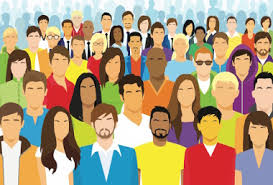 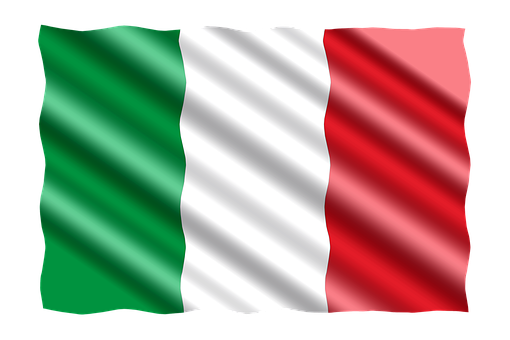 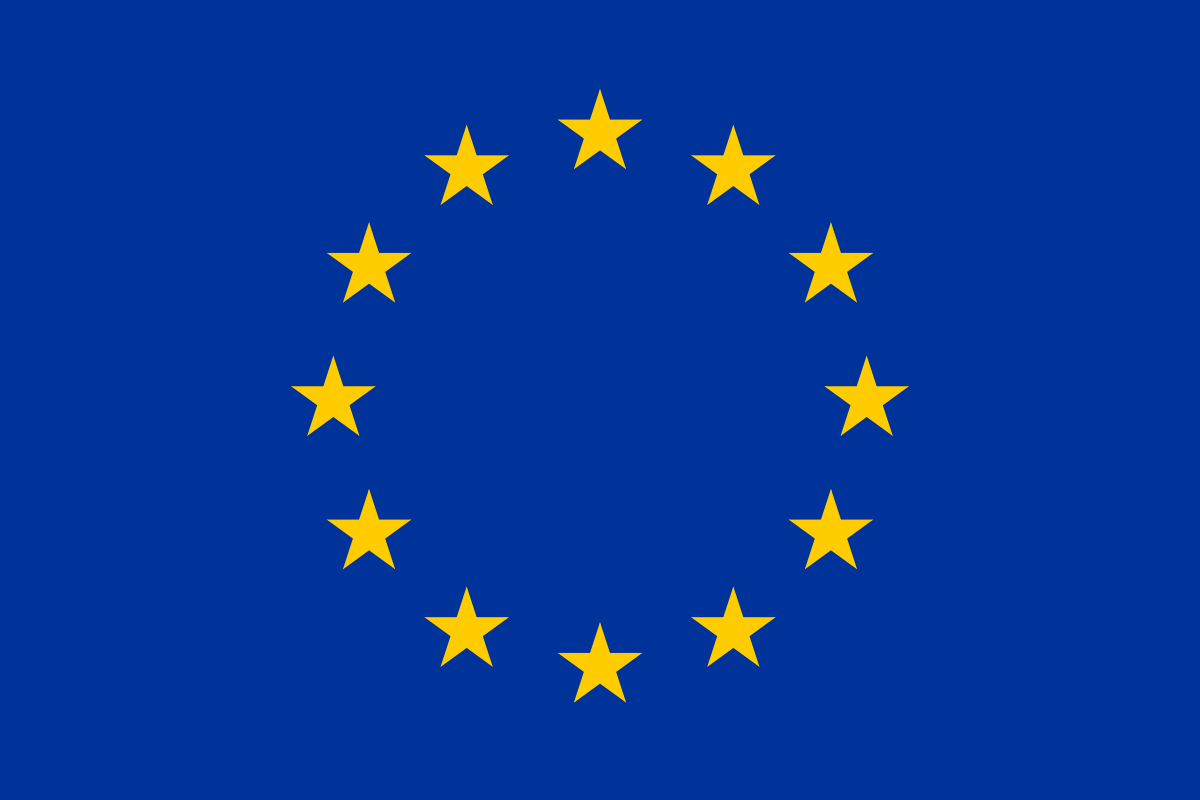 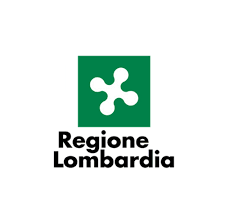 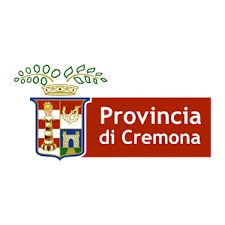 Contributi e trasferimenti correnti
Cittadini: Entrate tributarie ed extratributarie
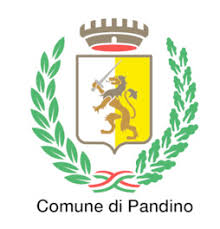 Servizi per i cittadini
Entrate in conto capitale : le principali fonti
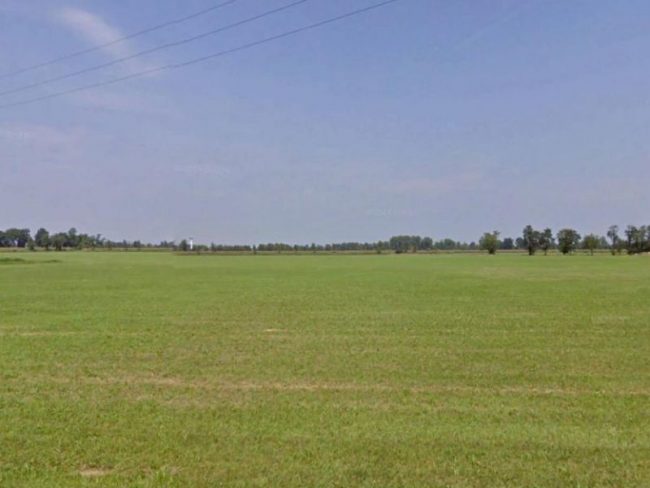 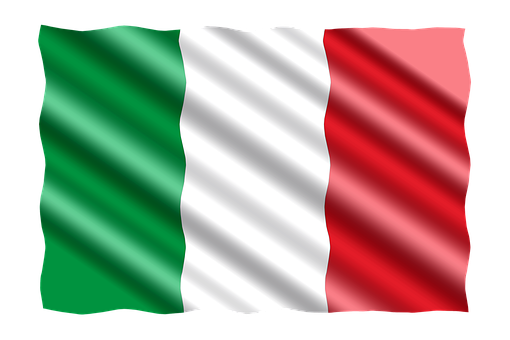 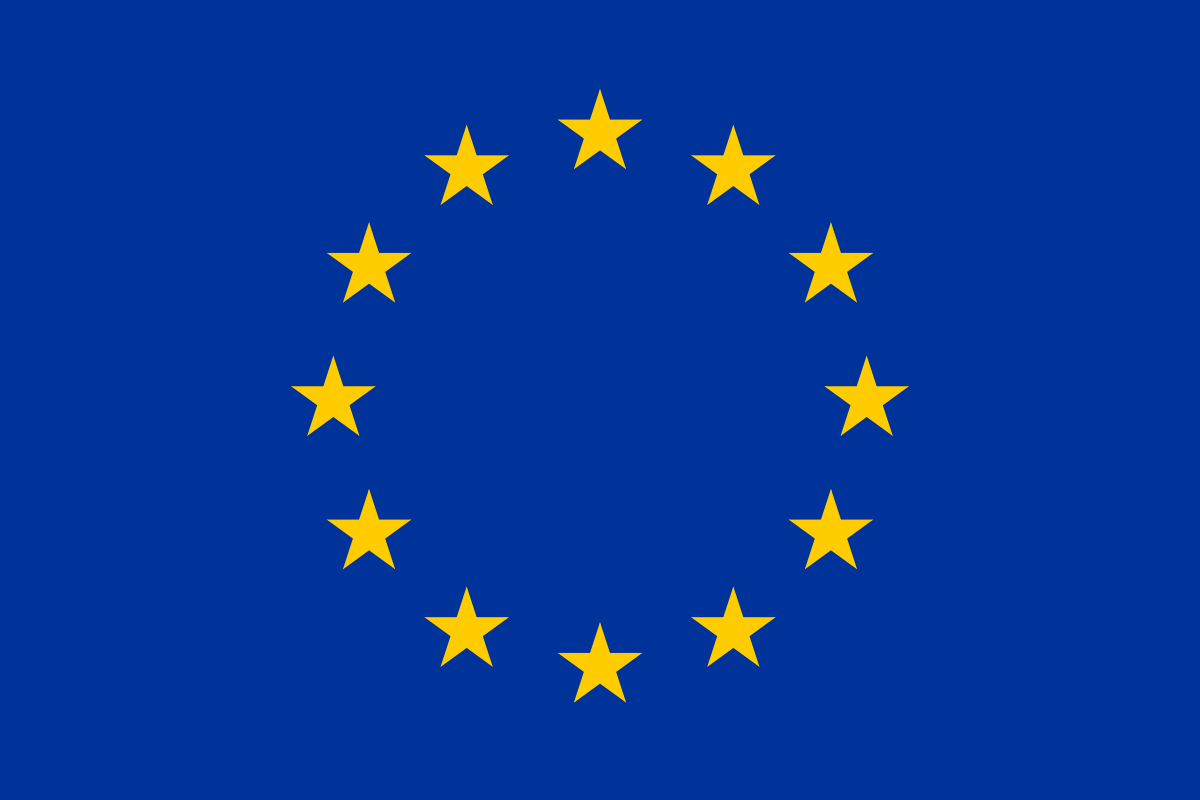 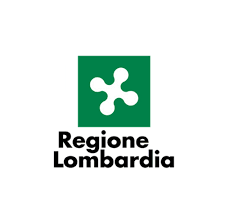 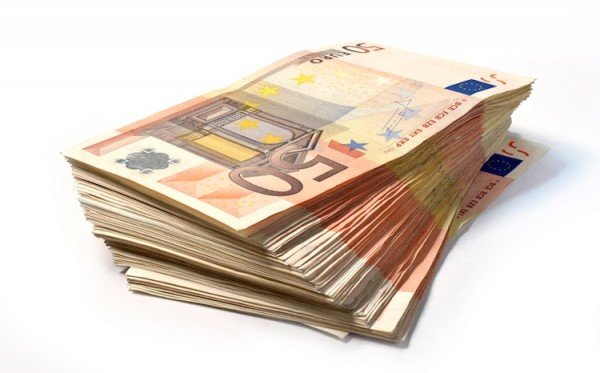 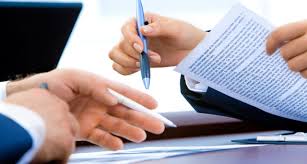 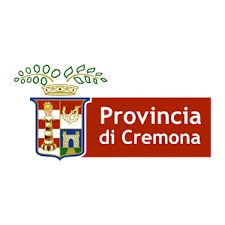 Alienazioni, cessioni, vendite
Contributi e trasferimenti per investimenti
Mutui e prestiti
Altre entrate
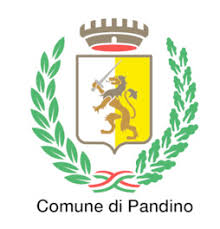 Investimenti:
Lavori Pubblici
Beni Mobili
Altri investimenti
Le Spese
Le spese di ogni Amministrazione comunale si dividono in spese correnti e spese in conto capitale.
La spesa nasce quando si perfeziona un impegno, cioè quando il Comune individua il soggetto che fornirà la prestazione e ne quantifica la spesa. L’impegno, quindi, è la prima fase del processo di erogazione della spesa.
Le successive sono: ordinazione della prestazione, liquidazione (=somma effettiva da pagare nei limiti dell’impegno di spesa assunto inizialmente) e pagamento.
Non è detto che tutte le fasi avvengano nella stesso anno, quindi una spesa potrebbe essere impegnata in un anno ma il pagamento effettivo, e quindi l’uscita di denaro dalle casse comunali, potrebbe avvenire l’anno successivo (residui passivi).
Le Spese
Il bilancio di previsione ha carattere autorizzatorio, perché fissa il limite agli impegni di spesa che l’Ente può costituire, in modo che siano coperti dalle entrate previste nell’anno.

Quindi, ogni volta che si verificano necessità di spesa diverse da quelle previste nel bilancio e dunque approvate dal Consiglio comunale, occorre approvare una variazione di bilancio
Le Spese- TAG
Spese in conto
capitale:
investimenti per
m a n u t e n z i o n i
straordinarie del
patrimonio comunale
e per nuove
infrastrutture.
Residui passivi:
spese impegnate
ma non ancora
pagate.
Spese correnti:
spese per gestire
l‘organizzazione
complessiva ed
il funzionamento
dell’ente (strutture
e persone).
Classificazione delle Spese
Missioni
Funzioni principali e obiettivi strategici in cui il Comune decide di investire le proprie risorse
Programmi
Insieme di attività per raggiungere gli obiettivi definiti
nelle missioni
classificazione delle spese previste per ciascun programma: 1. spese correnti - 2. spese in conto capitale  -3. spese per incremento attività finanziarie - 4. rimborso di prestiti - 5. chiusura anticipazioni da istituto tesoriere -6. spese per conto di terzi e partite di giro)
Titoli
Capitoli/Articoli
Macroaggregati
ulteriore articolazione in base alla natura delle spese
Sono unità elementari ai fini della gestione e rendicontazione
Classificazione delle Spese
Il D.U.P. ( Documento Unico di Programmazione )
La classificazione della spesa per missioni, programmi, macroaggregati e capitoli/ articoli ha scopi contabili e fornisce poche informazioni sulle scelte politiche che motivano le decisioni di spesa.
È necessario, quindi, mettere a disposizione altre informazioni riguardo alla ricaduta della spesa sui destinatari finali e fornire motivazioni comprensibili del perché si è decisa una certa spesa piuttosto che un’altra, se questa spesa è ragionevole o costosa, perché non si poteva spendere di più, ecc.
Ecco perché il bilancio di previsione è accompagnato dal DUP (Documento unico di programmazione). Il DUP presenta informazioni e dati che motivano le scelte di bilancio, favorendone una migliore comprensione.
Il D.U.P. ( Documento Unico di Programmazione )
È lo strumento di programmazione strategica e operativa con cui il Comune organizza le attività e le risorse necessarie per realizzare i suoi fini sociali e promuovere lo sviluppo economico e civile del Comune. 
Si compone di due sezioni:
la sezione strategica in cui è definito il programma delle attività dell’Ente per l’intero periodo di mandato del Sindaco.
la sezione operativa che specifica, per ogni singola missione, i programmi che il Comune metterà in atto per realizzare gli obiettivi definiti nella sezione strategica. 
La sezione operativa si riferisce ad un periodo di 3 anni, che coincide con quello del bilancio di previsione.
Il Rendiconto finale (  bilancio consuntivo)
Dopo aver rilevato le entrate e le spese effettive dell’anno, nei primi mesi dell’anno successivo viene approvato il bilancio consuntivo (o conto consuntivo, o rendiconto di gestione), in cui si prende atto dell’avanzo (utile) o del disavanzo (perdita). 
Il bilancio consuntivo è l’atto con cui la Giunta comunale rendiconta e certifica, di fronte al Consiglio Comunale, le spese e le entrate effettivamente sostenute nell’anno per la gestione dell’Ente.
Il bilancio consuntivo, approvato dal Consiglio Comunale, conclude il processo di programmazione e di controllo. Si tratta, infatti, di una sintesi al 31 dicembre dell’anno precedente che serve a:
• rendere conto alla comunità del corretto utilizzo delle risorse a disposizione del Comune;
• misurare il raggiungimento degli obiettivi e la realizzazione dei programmi previsti; 
• valutare i risultati definitivi della gestione economica dell’anno precedente e gli effetti socialmente rilevanti.
Il rendiconto evidenzia se le risorse sono state ottenute ed utilizzate secondo quanto indicato dal bilancio di previsione e nel rispetto delle norme.
Il Controllo dei risultati
Durante l’anno è costantemente monitorato l’equilibrio di bilancio tra entrate e spese.
Il Revisore dei Conti vigila sulla regolarità contabile, finanziaria ed economica della gestione, mentre l’Amministrazione verifica costantemente le scelte di programmazione e i risultati ottenuti rispetto agli obiettivi prefissati.
I risultati della gestione sono indicati nel bilancio consuntivo (o rendiconto), approvato dal Consiglio Comunale entro il 30 aprile dell’anno successivo a quello di riferimento.